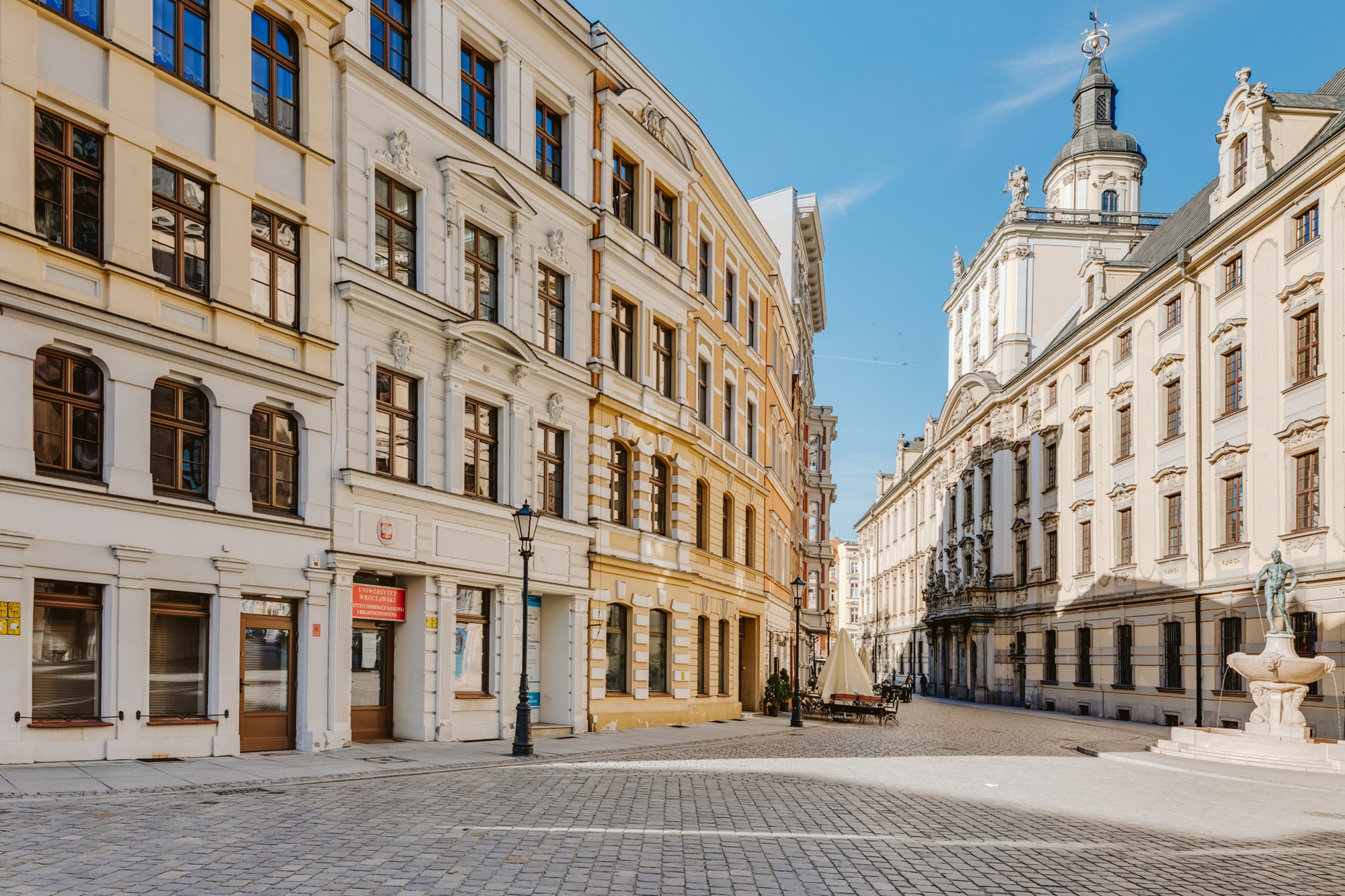 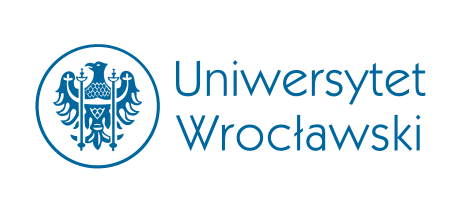 Prawo karne



Dr Konrad Lipiński
Katedra Prawa Karnego Materialnego
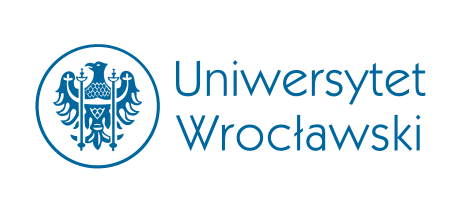 Wina
Wina w systemie przesłanek odpowiedzialności karnej
art. 1 par. 3 k.k.
brak definicji ustawowej
element czyniący sprawcę odpowiedzialnym za popełniony czyn
element subiektywizujący odpowiedzialność karną
kwintesencja: wolność wyboru, sensowna możliwość (wymagalność) zachowania zgodnie z prawem
podstawowe (domniemane) założenie o wolności człowieka
wina w znaczeniu materialnym i procesowym
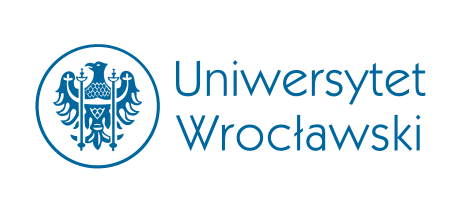 Wina
Teorie winy
teorie psychologiczne
teoria woli / teoria wyobrażenia
wina jako stosunek psychiczny sprawcy do czynu
problem winy nieumyślnej
fakt, a nie jego ocena
teorie normatywne
kompleksowa teoria normatywna
ocena oraz jej przedmiot – błąd metodologiczny
czysta teoria normatywna
wyłącznie ocena
zarzut, pretensja – przesunięcie z głowy sprawcy do głów innych osób
pozostałe teorie
teoria relacyjna i dwa znaczenia winy w prawie karnym
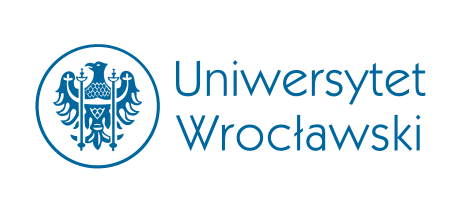 Wina
Przesłanki zawinienia
możliwość wyboru zachowania zgodnego z prawem
dojrzałość
poczytalność
rozpoznawalność faktycznego i prawnego znaczenia czynu
rozpoznawalność bezprawności
normalna sytuacja motywacyjna
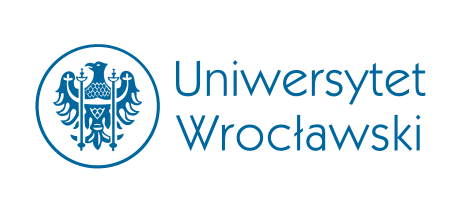 Wina
Negatywne przesłanki zawinienia
usprawiedliwiony błąd co do faktycznego lub prawnego znaczenia czynu
usprawiedliwiony błąd co do okoliczności stanowiącej znamię – art. 28 par. 2 k.k.
usprawiedliwiony błąd co do bezprawności
usprawiedliwiony błąd co do okoliczności wyłączającej bezprawność albo winę
niepoczytalność
anormalna sytuacja motywacyjna
rozkaz
strach, wzburzenie lub obawa przed odpowiedzialnością karną
stan wyższej konieczności (art. 26 par. 2 k.k.) i kolizja obowiązków
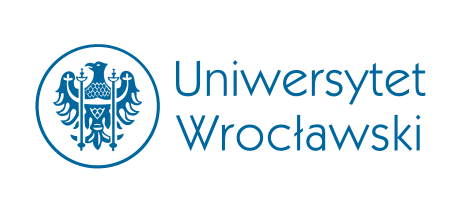 Wina
Negatywne przesłanki zawinienia
usprawiedliwiony błąd co do faktycznego lub prawnego znaczenia czynu
istota i istotność błędu
błąd co do przebiegu przyczynowego
error in personam
aberratio ictus vel iactus
error facti
error iuris
delictum putativum
ignorantia iuris (non) nocet
Vorsatztheorie / Schuldtheorie
błąd co do okoliczności wyłączającej bezprawność lub winę
istota usprawiedliwienia
możliwość uniknięcia błędu
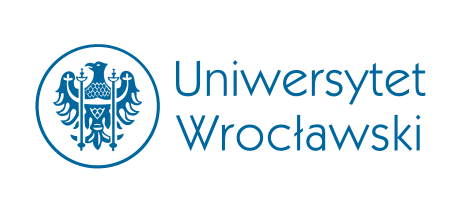 Wina
Negatywne przesłanki zawinienia
niepoczytalność
ujęcie psychiatryczno-psychologiczne
niepoczytalność a strona podmiotowa
zasada koincydencji czasu popełnienia czynu oraz winy
wprawienie się w stan niepoczytalności
odstępstwo od zasady koincydencji czy od zasady winy?
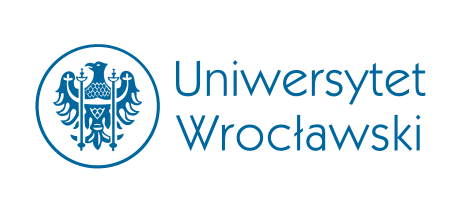 Wina
Negatywne przesłanki zawinienia
anormalna sytuacja motywacyjna
rozkaz (art. 318 k.k.)
działanie pod wpływem strachu, wzburzenia lub obawy przed odpowiedzialnością karną
stan wyższej konieczności wyłączający winę i kolizja obowiązków
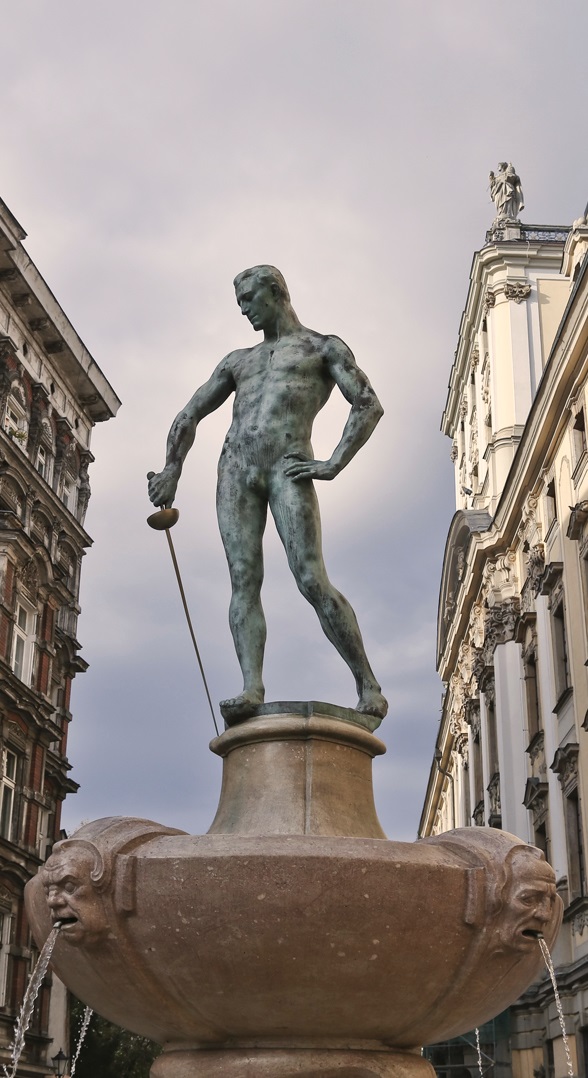 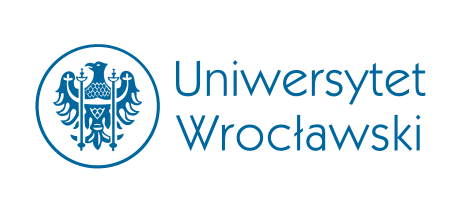 Źródło: fb
Karny Jeż
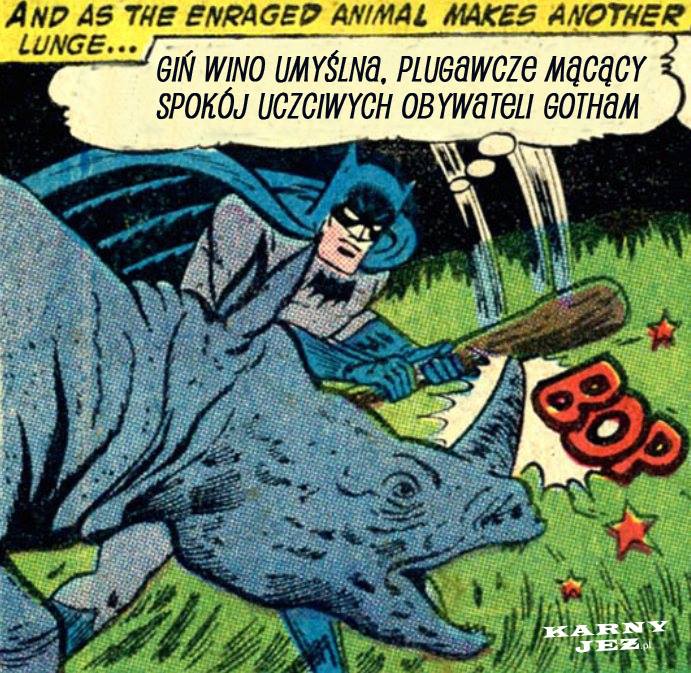